宣教关怀
天父，我们为林悦威和何柯霓短期宣教士在难民当中完成短期服侍感恩。愿他们工作的果效长存。他们通过短宣经历祢的同在和带领，以及在思想和服侍各方面有所突破和成长，给难民们留下美好的见证。求祢帮助他们保持火热的宣教心志，继续随时随地传扬福音，并接受更多装备，长期让祢使用。愿他们带着大使命和短宣的经验，继续在人群中以生命影响生命，带领更多人归向祢。奉主基督名求，阿们。
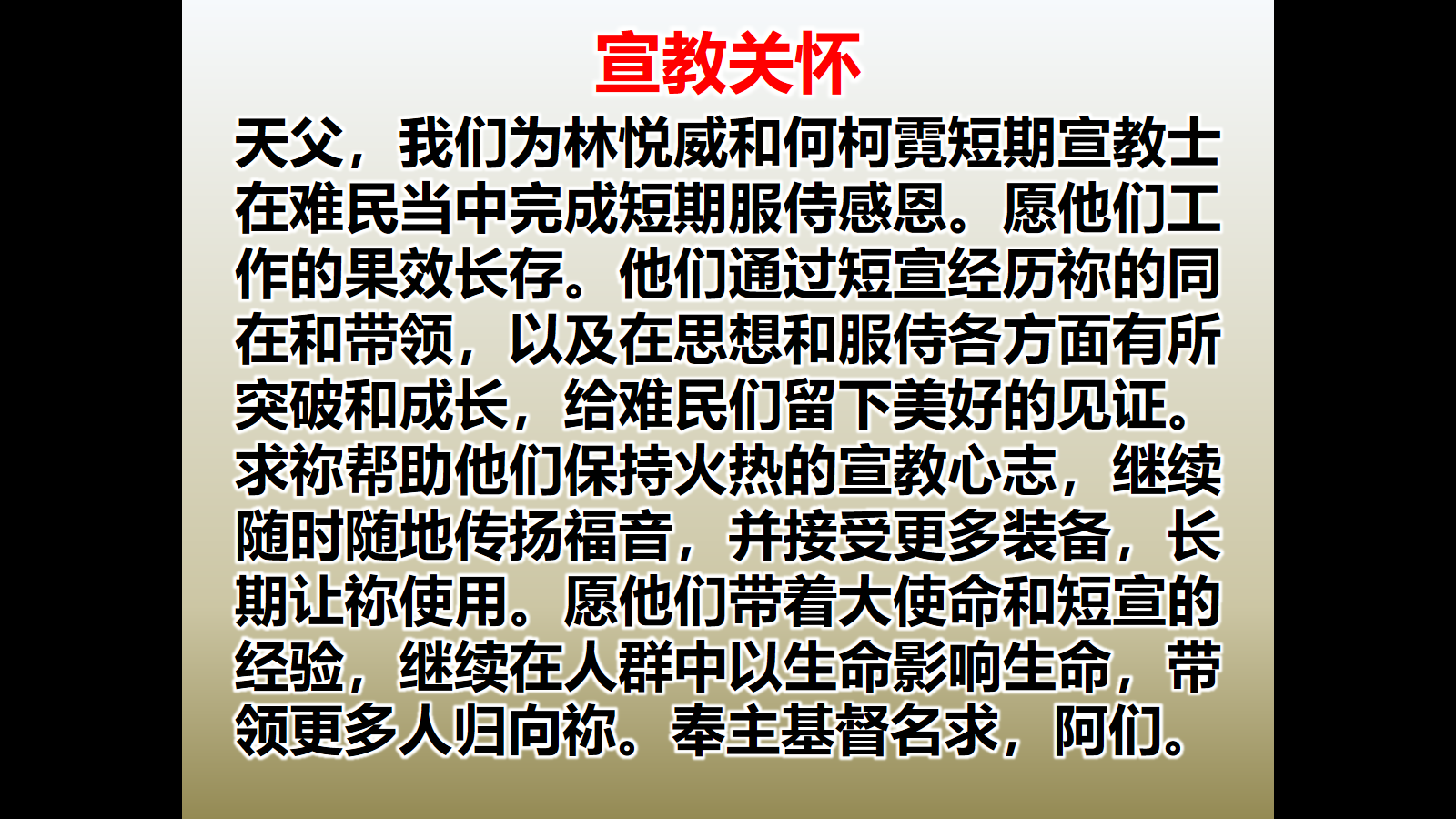